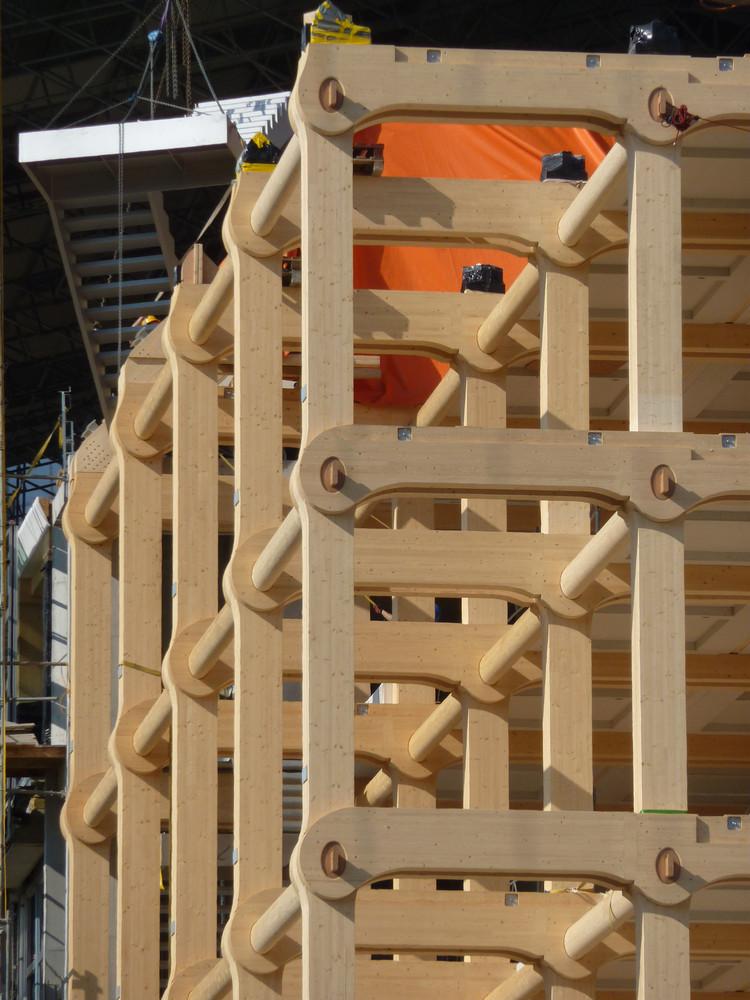 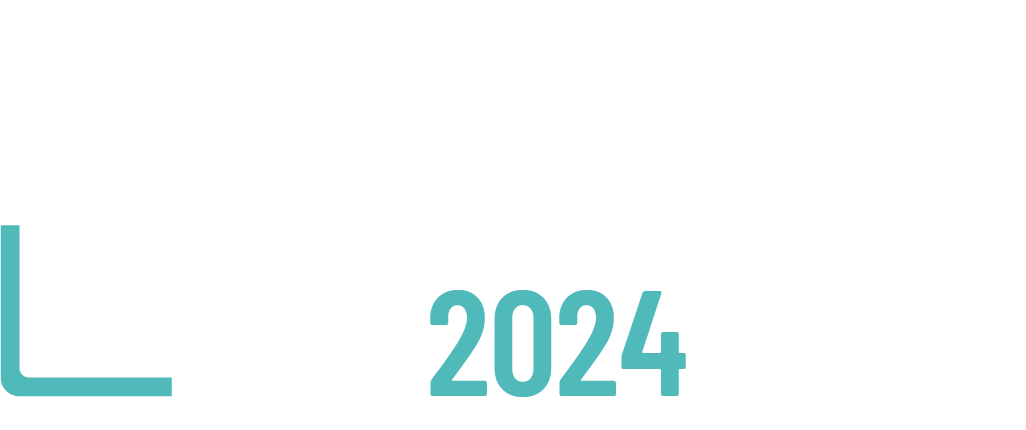 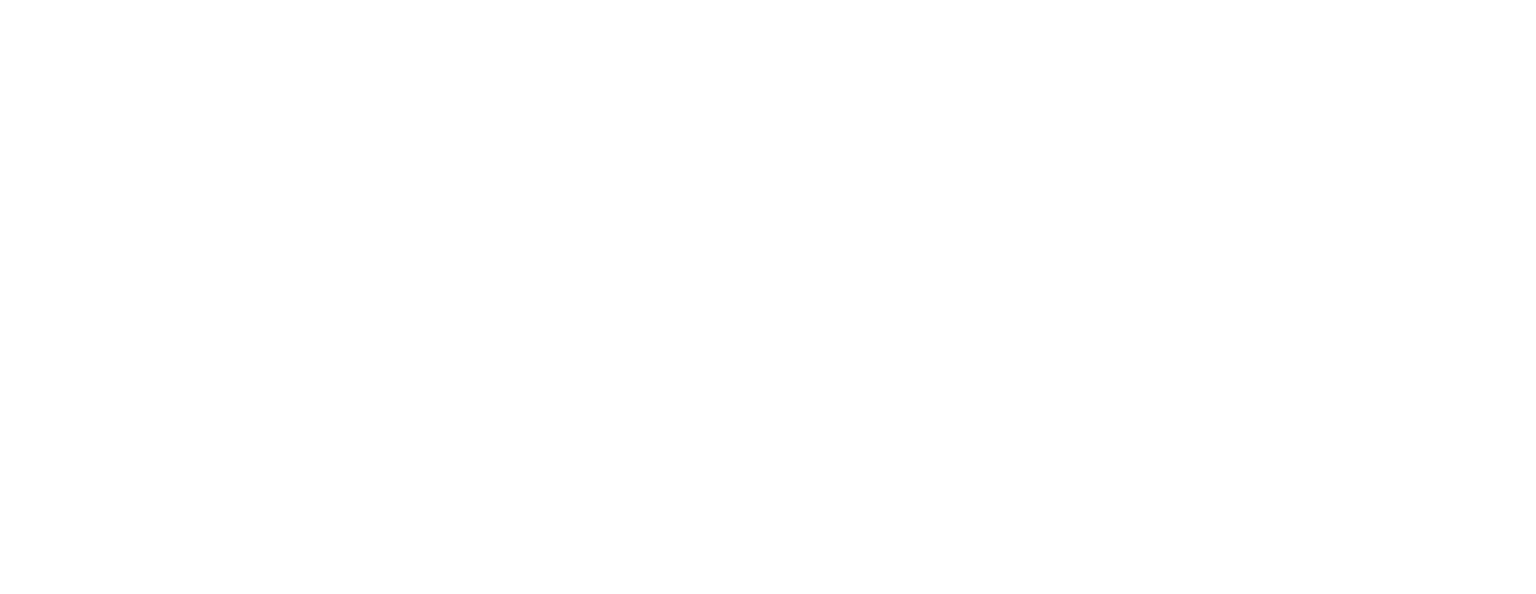 MEMORIAS / INVESTIGACIONES / PROYECTOS DE TÍTULO / PATENTES DE INGENIERÍA Y CONSTRUCCIÓN
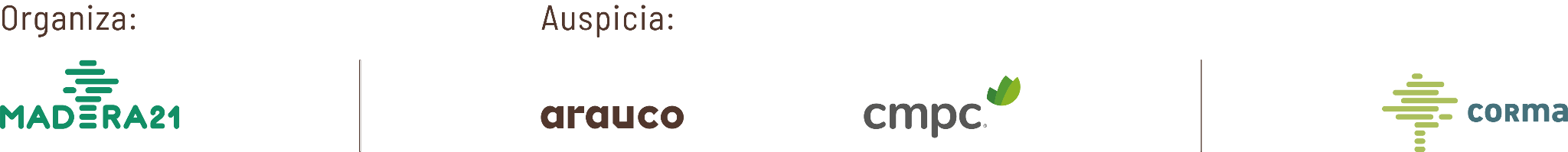 Nombre Proyecto
Equipo: (código)
Nombre Proyecto
Equipo: (código)